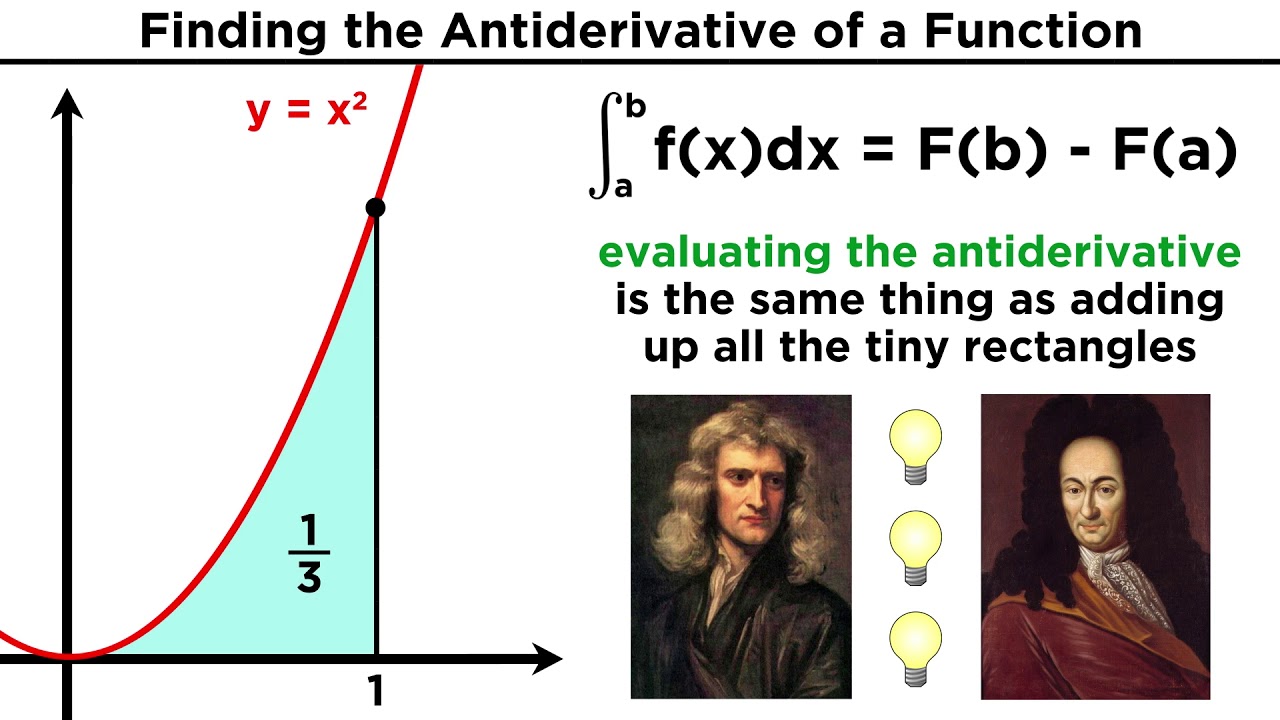 The Fundamental Theorem of Calculus
FTC
How antiderivatives are used to calculate definite integrals exactly

Calculation is based on the 		Fundamental Theorem of Calculus

Connects derivatives and integration
FTC Proof
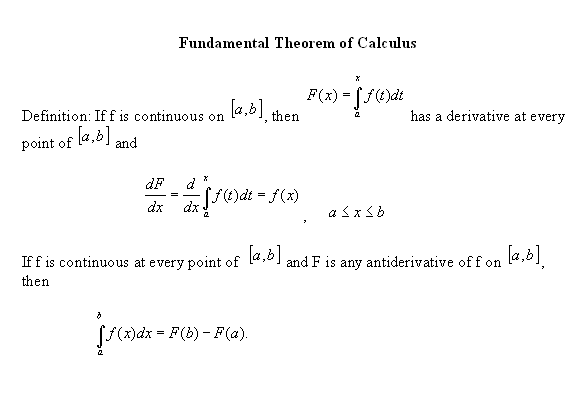 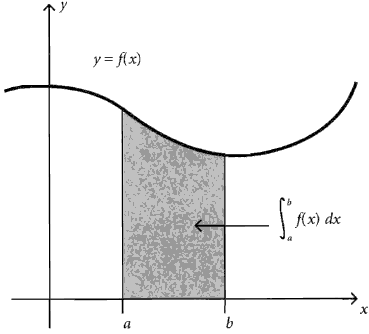 FTC = AREA
FTC = AREA
Step 1:  Find F (antiderivative)
FTC = AREA
Step 2:  Calculate F(b) – F(a)
Shorthand Notation
Evaluation line
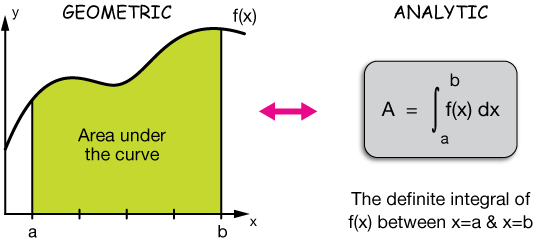 FTC
This gives an EXACT answer where previously with Riemann Sums  you were approximating with left or right hand sums (i.e. finding area under curves by calculating the area of the rectangles)
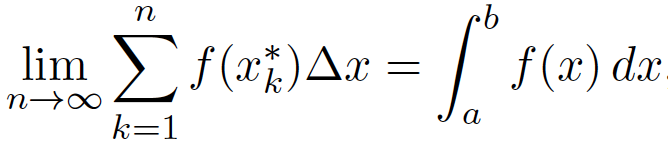 FTC
WARNING:  This method only works when you can find a formula for an antiderivative F(x)
Otherwise you have to go back to Riemann Sums and table data
Show this works!
Show this works!
Examples
Examples
Examples
Examples
Remember this is AREA!
Area
Application
Application